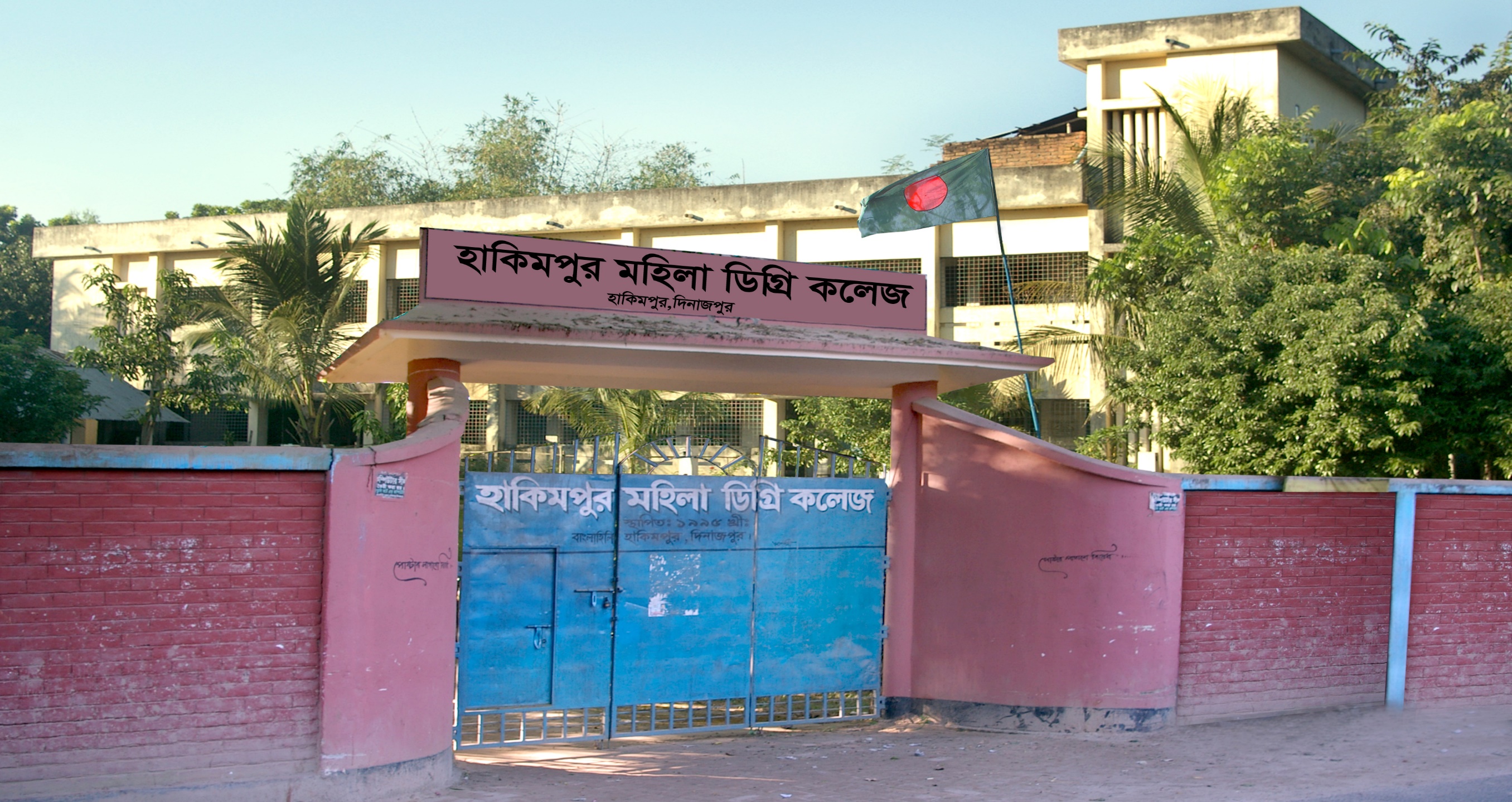 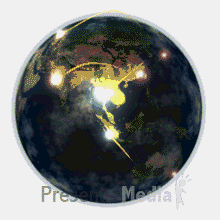 সবাইকে  শুভেচ্ছা
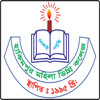 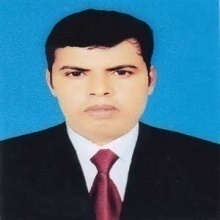 পাঠ পরিচিতি
শিক্ষক পরিচিতি
ভূগোল 
প্রথম পত্র 
একাদশ- দ্বাদশ শ্রেণি
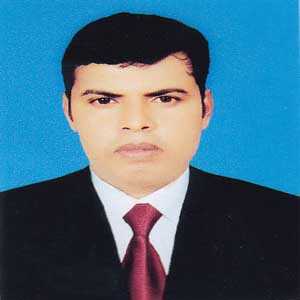 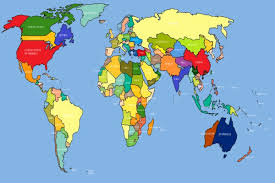 মোঃ মাহমুদুল হাসান ( রাজু )প্রভাষক (ভূগোল)হাকিমপুর মহিলা কলেজবাংলা-হিলি, দিনাজপুর ।ফোনঃ 01786808074, 01558372615ই-মেইলঃ mahmudulhasanges@gmail.com
শ্রেণীঃ একাদশ - দ্বাদশ 
বিষয়ঃ ভূগোল
অধ্যায়ঃ ষষ্ঠ  
পাঠঃ জলবায়ুর শ্রেণিবিভাগ
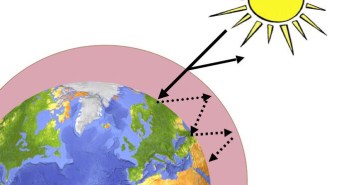 আজকের পাঠের বিষয়--
জলবায়ুর শ্রেণিবিভাগ
এই পাঠ শেষে শিক্ষার্থীরা –
একক কাজ
 জলবায়ু কাকে বলে?
একটি সুবিস্তৃত অঞ্চলের কমপক্ষে 35 বছরের আবহাওয়ার বিভিন্ন উপাদানের গড় অবস্থাকে ঐ স্থানের বা জায়গার জলবায়ু বলে।
উত্তর
 জলবায়ু অঞ্চল কাকে বলে?
যখন কোন বিশাল অঞ্চল বা এলাকা জুড়ে একই ধরনের জলবায়ু বিশেষত বৃষ্টিপাত ও উষ্ণতা একই ধরনের হয় তখন ঐ অঞ্চলটিকে জলবায়ু অঞ্চল বলে।
উত্তর
ভৌগোলিক অবস্থান
জলবায়ুর অঞ্চলের বৈশিষ্ট্যসমূহঃ
রাজনৈতিক সীমানা মুক্ত
সন্ধি ক্ষেএ সৃষ্টি
উদ্ভিদের প্রকৃতি ও বন্টন
ড. ভ্রাডিমি কোপেন
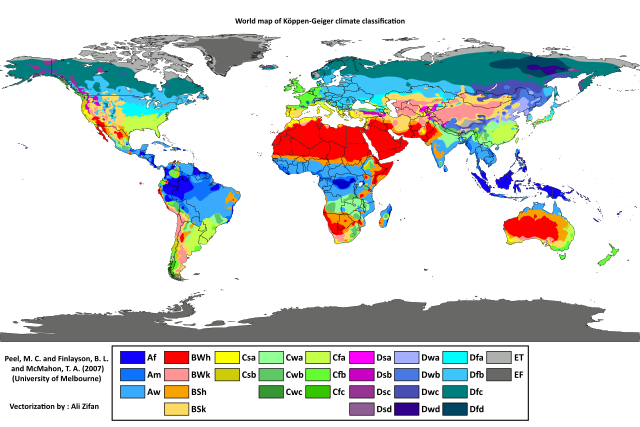 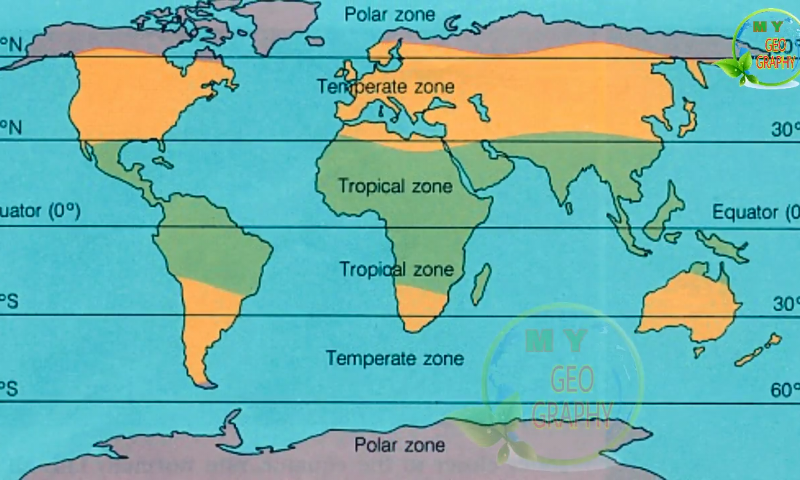 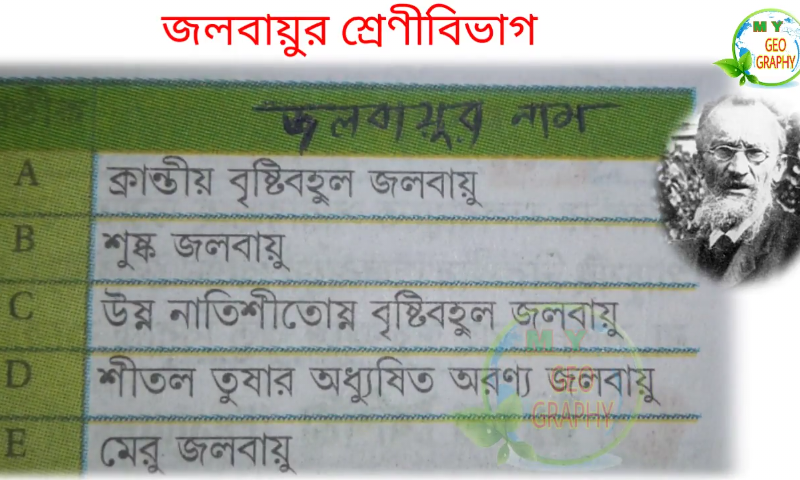 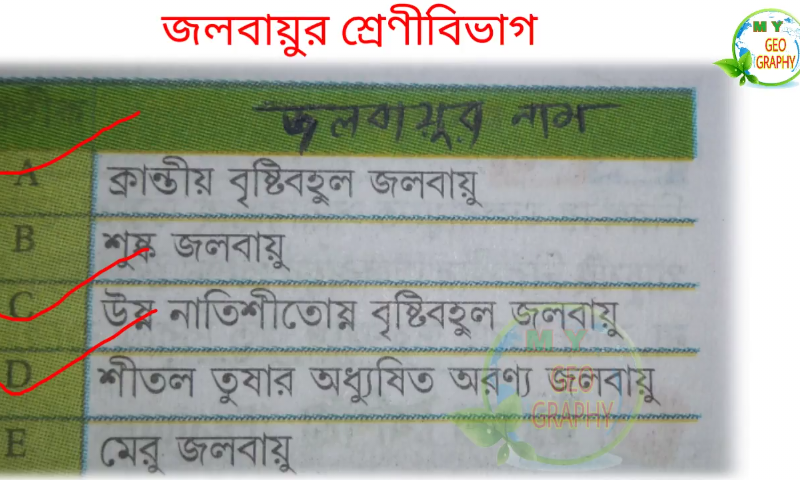 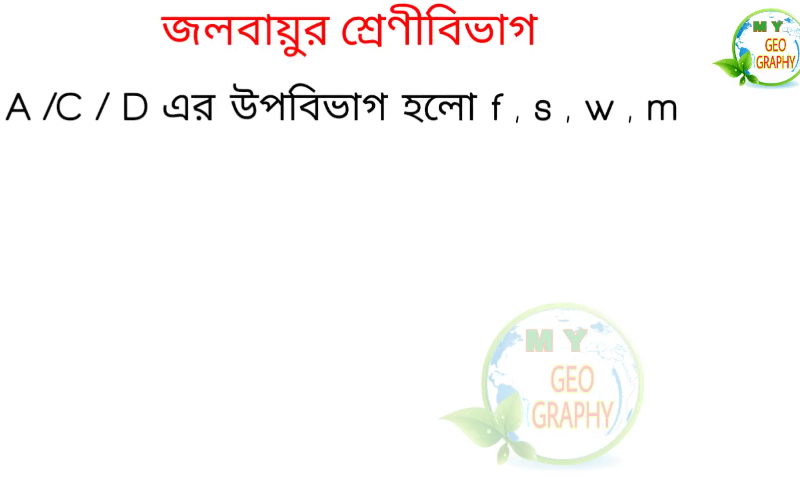 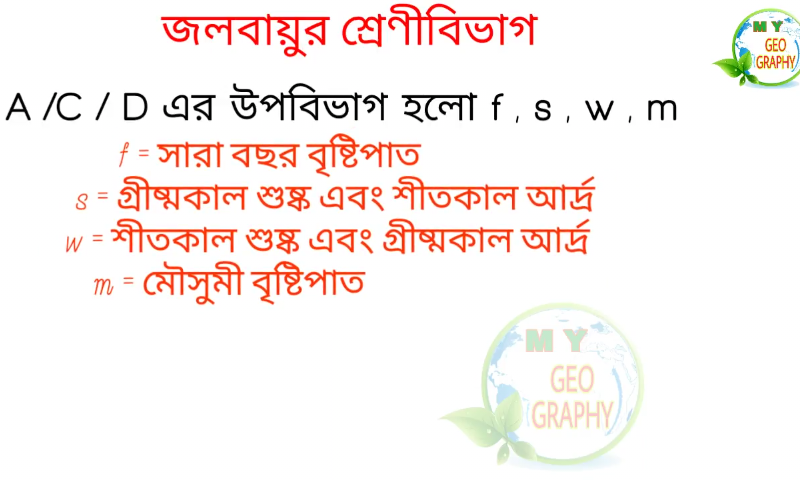 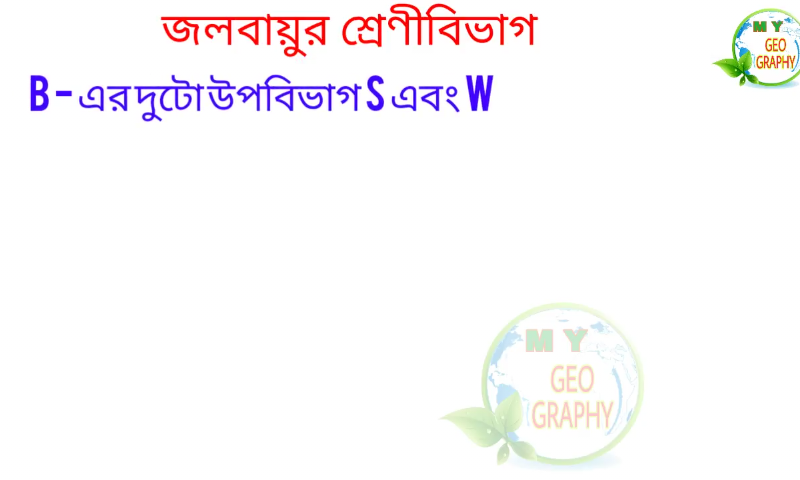 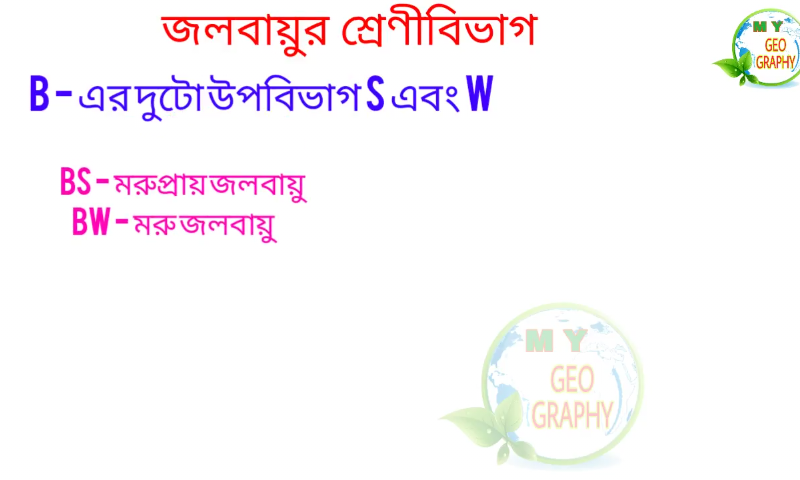 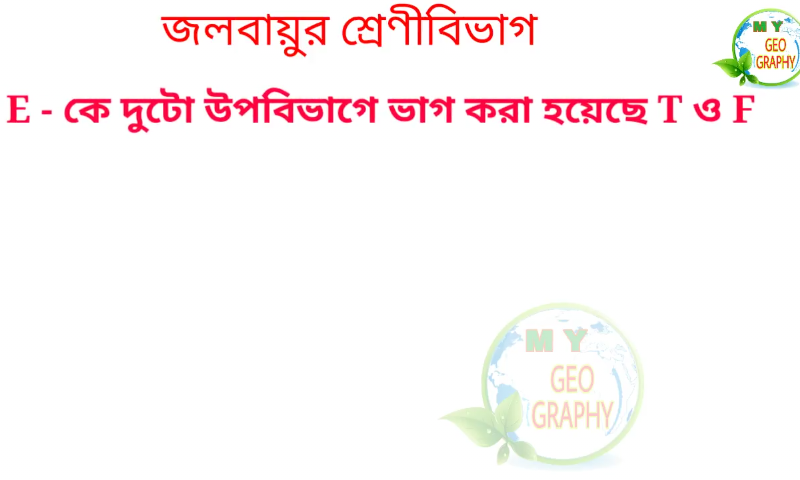 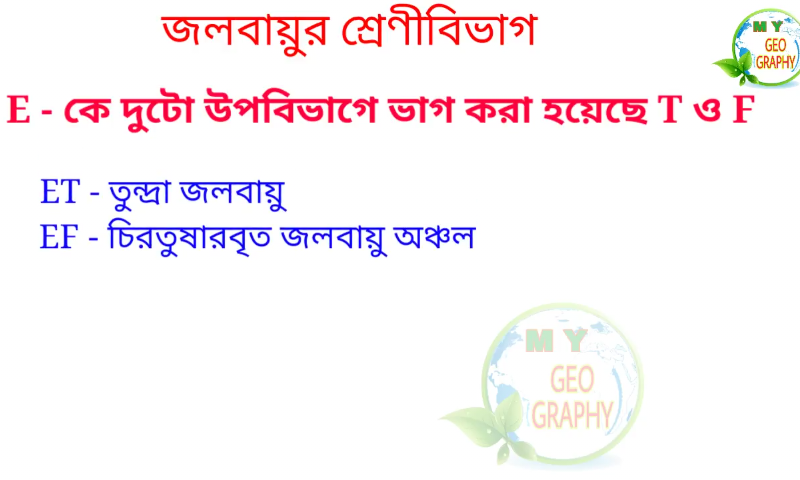 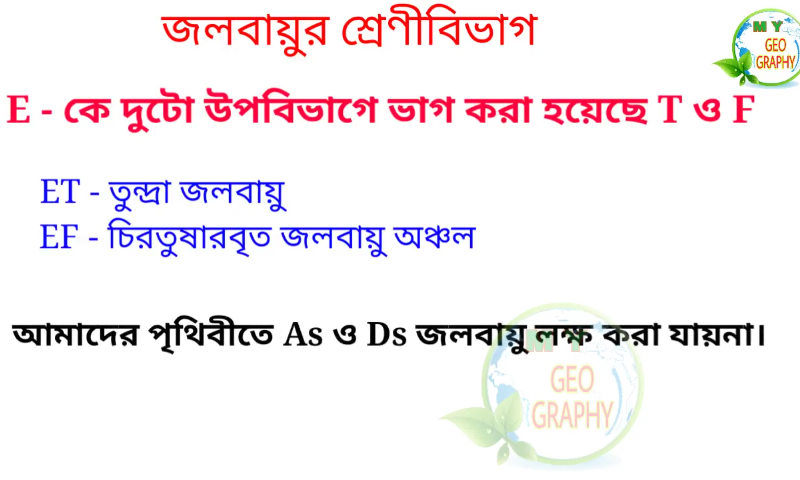 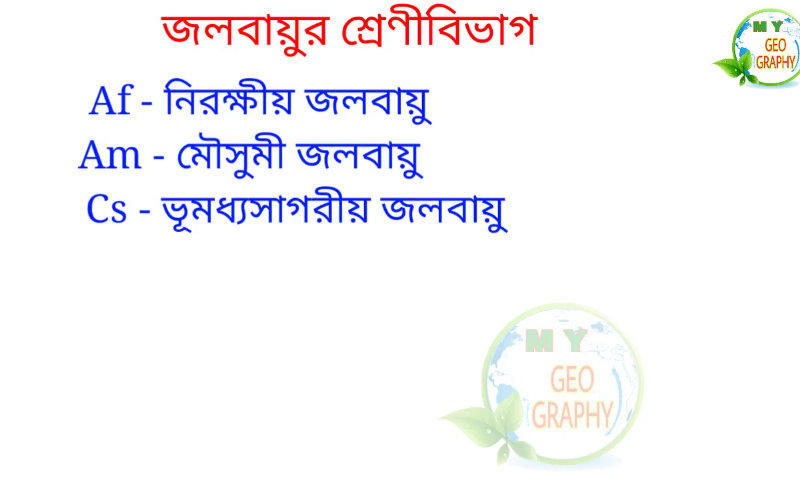 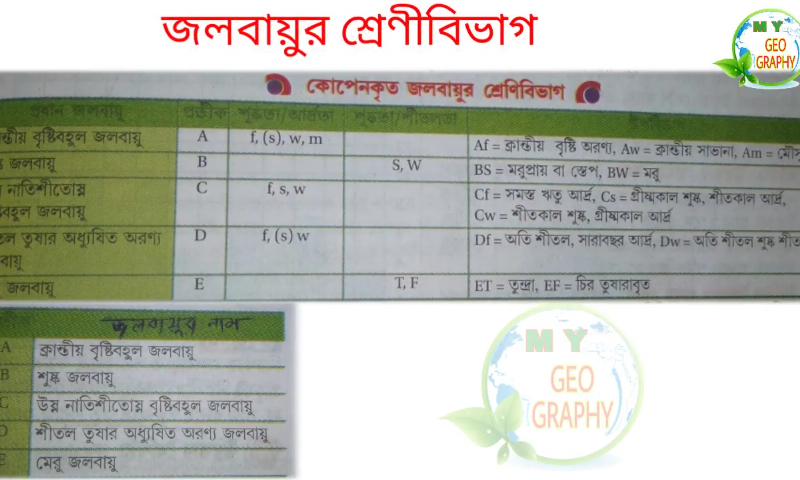 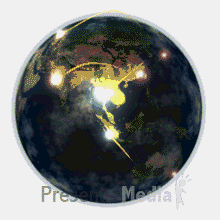 সবাইকে  ধন্যবাদ
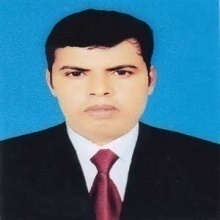